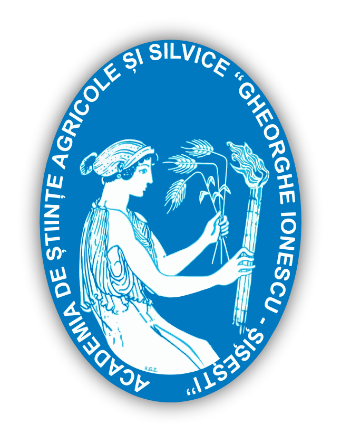 ACADEMIA DE ȘTIINȚE AGRICOLE ȘI SILVICE 
“GHEORGHE IONESCU ȘIȘEȘTI”
SCDVV  DRĂGĂŞANI
Comportarea în perioada repausului vegetativ a soiurilor locale din colecţia ampelografică a SCDVV Drăgăşani în contextual schimbărilor climatice
Gorjan Sergiu Ştefan
REZUMAT
Studiul s-a realizat în perioada repausului vegetativ la viţa de vie la SCDVV Drăgăşani în anii 2022 şi 2023. S-a urmărit comportarea soiurilor de viţă de vie locale şi autohtone din colecţia ampelografică a SCDVV Drăgăşani. 
       S-a determinat viabilitatea mugurilor de viţă de vie ale acestor soiuri, în strânsă corelaţie cu efectele schimbărilor climatice din această perioadă analizată.
      S-au urmărit efectele climatice, temperatura aerului, precipitaţiile şi alte efecte care pot afecta negativ viţa de vie.
      Soiurile analizate au fost 'Românie', 'Slaviţă', 'Braghină', 'Teişor', 'Negru Vârtos', 'Băbească neagră', 'Negru moale' şi 'Negru mare.
REZULTATE ȘI DISCUȚII
În perioada de vegetatie în anii 2022-2023 s-au efectuat studii privid viabilitatea acestor soiuri de viţă de vie. Putem obseva în cei doi ani studiaţi o viabilitate foarte bună cuprinsă între 96% şi 100%.  Avem o medie de 98% în anul 2022 şi de 99,5% în anul 2023. Acest fapt se datorează condiţiilor climatice din podgorie, unde nu au existat efecte negative din punct de vedere climatic. 
     La soiul 'Negru moale' avem o viabilitate de 100%, ceea ce demonstrează o rezistenţă bună din punct de vedere climatic cât şi al bolilor şi dăunătorilor. Procentul de 100% îl avem la soiurile 'Românie' Slaviţă', 'Braghină','Teişor' în anul 2023, şi la 'Negru vârtos','Băbească neagră' în anul 2022. 
     Celelalte procente extrem de mici este datorat bolilor, în special a manei viţei de vie Plasmopara viticola care atacă vârful lăstarilor şi implicit  coardele de viţă de vie, neafectând butucii de viţă de vie
Viabilitatea  soiurilor studiate este foarte bună, media pe cei doi ani studiaţi depăşind 98 % în anii 2022 şi 2023, când nu s-au înregistrat temperaturi negative, temperatura minimă absolută nedepăşind pragul de – 100 C. 
      Aşadar, pe parcursul celor doi ani studiaţi avem o viabilitate medie a soiurilor  vechi din colecţia de germoplasmă viticolă de 96-100%, ceea ce demonstrează faptul că aceste soiuri  sunt foarte rezistente la ger.
Podgoria Drăgășani, amplasată într-un cadru natural, înconjurată de păduri, este relativ favorizată din punct de vedere al precipitaţiilor minime anuale, beneficiind de precipitaţii suficiente.
        Precipitaţiile au fost bune din punct de vedere viticol pe parcursul celor 2 ani analizaţi, în condiţiile în care într-un an trebuie să fie 500 – 800 l/mp.
         În perioada de repaus vegetativ avem precipitaţii medii pe cei doi ani studiaţi de  83,8 l/mp în luna noiembrie, de 52,4 l/mp în decembrie, 19,3 l/mp în ianuarie, 20,0 l/mp februarie şi de 17,7 l/mp în luna martie.
         Anul 2023 a fost mai bogat în precipitaţii faţă de anul 2022. Lunile ianuarie şi februarie la ambii ani studiaţi au fost mai sărace în precipitaţii decât în ultimii zece ani.
CONCLUZII
În podgoria Drăgăşani există resurse genetice de viţă de vie valoroase care pot contribui la refacerea şi punerea în valoare a sortimentului tradiţional al podgoriei.
       Condiţiile eco-pedologice ale podgoriei Drăgăşani oferă condiţii prielnice cultivării viţei de vie, a soiurilor româneşti şi străine prin solurile bogate în minerale cât şi prin climă. 
       Viabilitatea soiurilor vechi  este foarte bună, viabilitatea mugurilor fiind de peste 98% .
      Condiţiile climatice au fost favorabile colecţiei de germoplasmă viticolă, nu au existat efecte climatice negative, ceea ce se demonstreză că podgoria Drăgăşani este o zonă viticolă preţioasă.
BIBLIOGRAFIE
Gorjan S.Ş., Dinu D.G., 2009 – Studiul viabilităţii soiurilor autohtone în Podgoria Drăgășani – Analele Universităţii din Craiova – Agricultură, Montanologie, Cadastru, vol. XXXIX/A. Editura Universitaria, Craiova.
        Gorjan S.Ş. – Orizonturi Drăgăşenene, mai 2023 – Staţiunea de Cercetare şi Dezvoltare Viti-Vinicolă Drăgăşani – Publicaţie de informare, turism şi cultură – Ediţie pilot – Editura Kitcom SRL, Verguleasa, Olt, pp.6.
        Teodorescu I.C., 1943 – ,,Contribuţii la cunoaşterea podgoriei Drăgăşani”. România viticolă , Anul VII, Nr IX.
       ** Staţiunea de cercetare şi Producţie Viti-Vinicolă Drăgăşani, 1986 – La 50 de ani de activitate ştiinţifică: 1936-1986. Drăgăşani. Ed. Întreprinderea Poligrafică Sibiu.
CONFERINTA ANIVERSARA ICAR ed. III
Bucuresti, 30 mai 2024